Муниципальное автономное дошкольное образовательное учреждение «Детский сад №92»
Отчет по ПДД за апрель
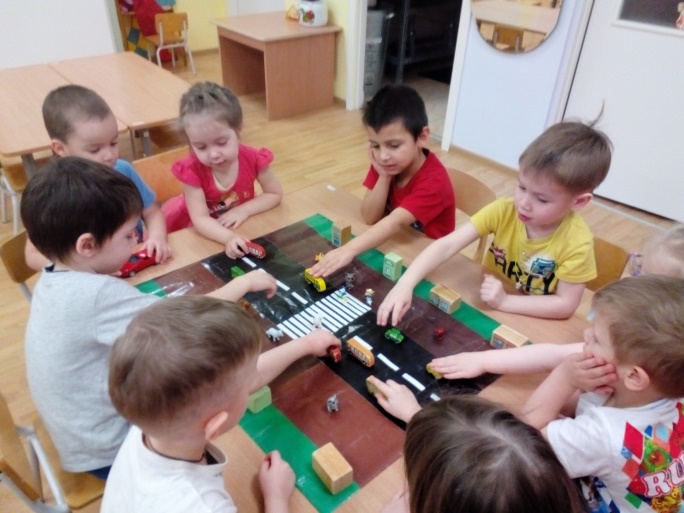 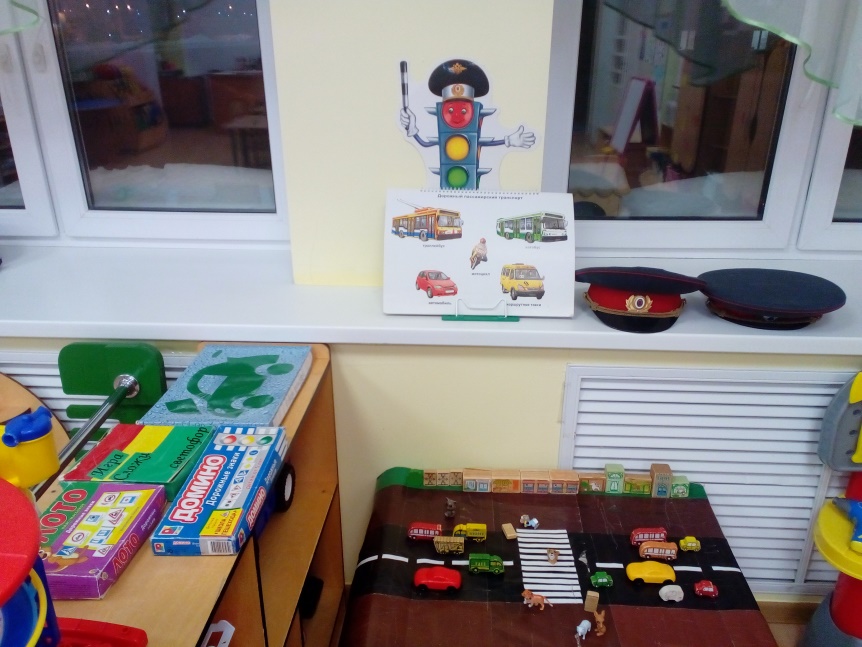 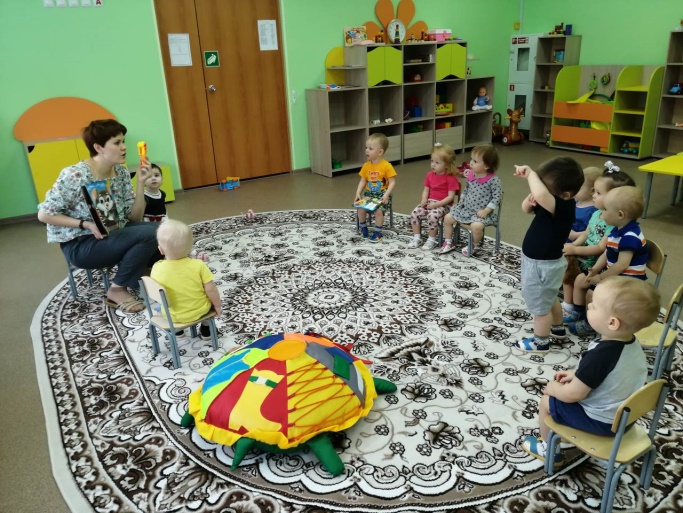 «Грамотный пешеход»
Уголок безопасности
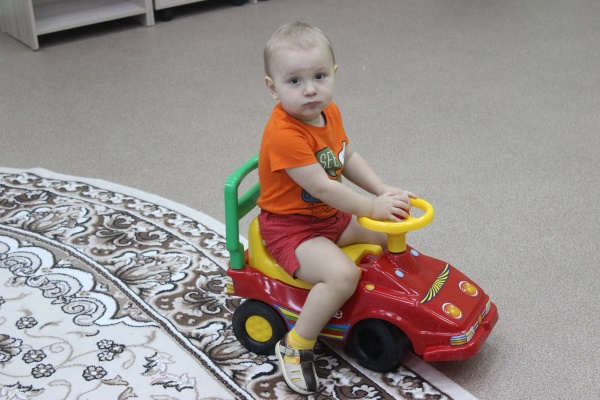 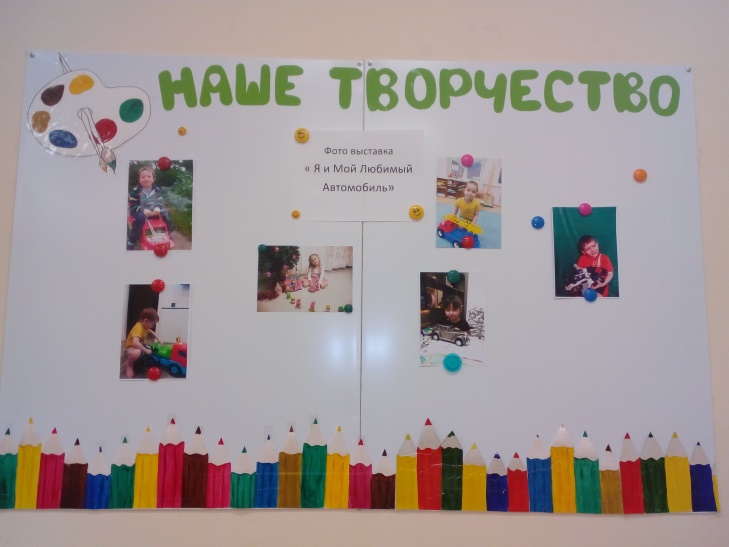 Беседа 
«Светофор друг наш»
Подвижная игра «Машинки»
Фото-выставка 
«Я и мой автомобиль»